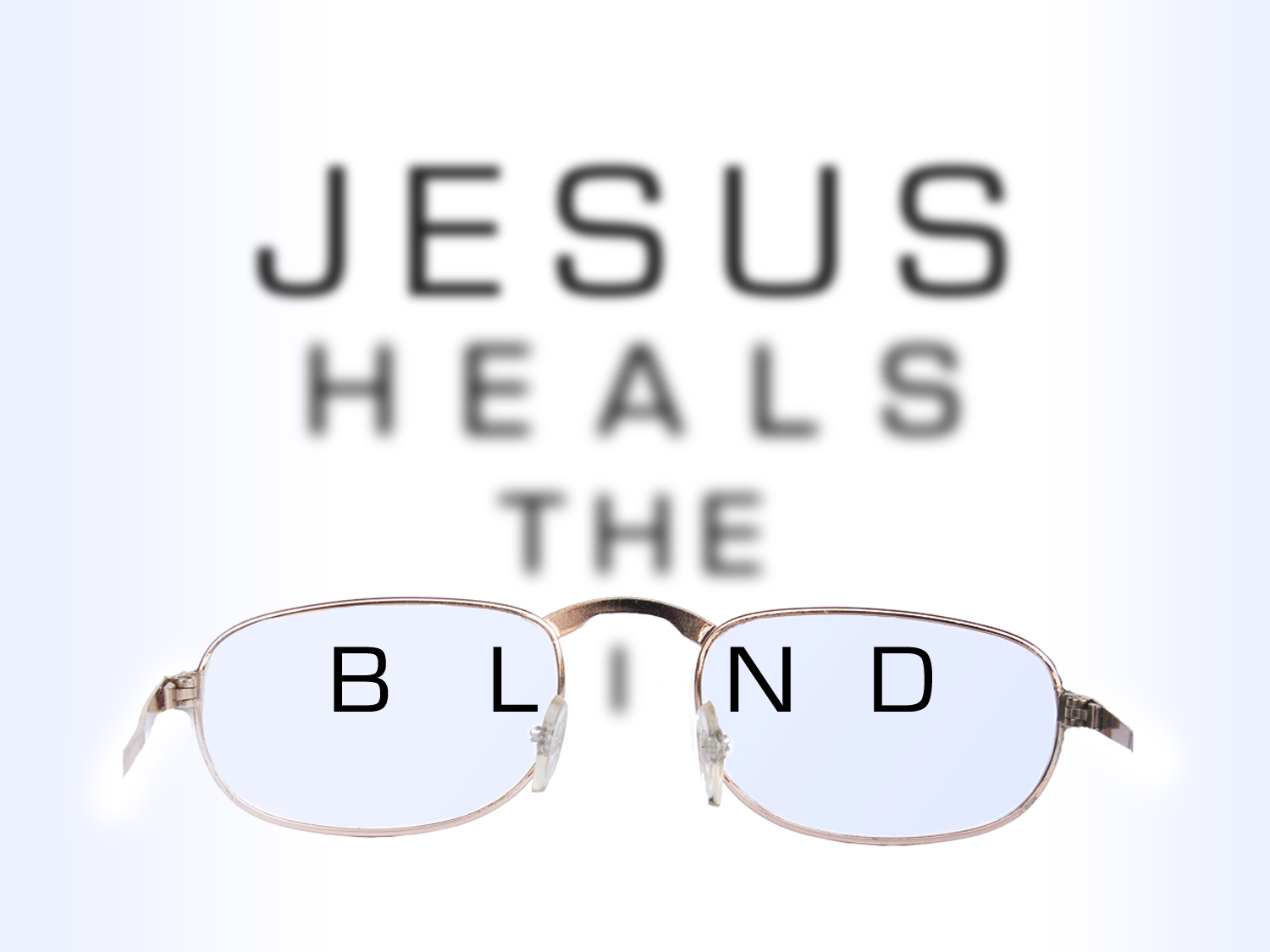 VBS 4:Blind Man
[Speaker Notes: Chapter of Details and Determination…where responding to Jesus instructions to “Go be washed..” makes all the difference.

It begins with  curious question…]
We All Need God’s Help
Jesus Sees The Purpose: John 9:1-3
“Our need for God’s help is not a shortcoming in the designs or plans of God. Our need for God’s help is part of His design so that we will realize His existence, superiority and love.”
[Speaker Notes: God can allow short-term difficulty in order to bring about long-term good.

We do this as parents all the time: we allow kids to struggle in learning to tie their shoes – so that they LEARN HOW.]
Relying On God
“The Lord also will be a stronghold for the oppressed, A stronghold in times of trouble; And those who know Your name will put their trust in You, For You, O Lord, have not forsaken those who seek You.”
Psalm 9:9-10
Relying On God
“Now I know that the Lord saves His anointed; He will answer him from His holy heaven With the saving strength of His right hand.7 Some boast in chariots and some in horses, But we will boast in the name of the Lord, our God.”
Psalm 20:6-7
Healing The Blind Man
Jesus Helped In An Unprecedented Way.
Jesus Helped In A Simple Way That Showed His Superiority Over Medical Experts. (John 9:6, Revelation 3:18)
Jesus Helped To Spotlight The Goodness of God.
In The Light of Jesus, We Can Finally See!
[Speaker Notes: UNPRECEDENTED: John 9:32-33

SHORTCOMINGS OF MEDICINE: (2 Chron. 16:12) med absolutely has it’s place, such as oil the Good Samaritan put on the man’s wounds, but medicine is not where our greatest hope lies.

DO FOR ONE: , What You Would Like To Do For Everyone.
You’d like to have coffee with everyone – you can’t do it all at once – so do for one.
You’d like to have new members into your home – you may not be able to do it everytime – but go ahead and do for the one you can.

*It demonstrates your character (this is not about playing favorites – this is about being the MOST HELPFUL to one person, given the limitations on our time, resources, and energy.
*It also demonstrates your ability to keep in touch with those you are leading.
*And of course…

It SPOTLIGHTS the goodness of God.  We aren’t trying to honor ourselves – we are trying to show others – I took this step because God is so good, he has inspired me to be more like HIM.

We must balance Matthew 5:16 with Matthew 6:1-4.  Our Motives will make the difference.  If you find yourself with the wrong motives, it’s time to repent.

LIGHT – FINALLY SEE:  We need to admit that without Jesus, we can’t really see our sins. 

In the light… We can work.
In the light… Our eyes are opened.]
When The Blind See, They Speak Up!
Once Helped, The Man Just Had To Tell Others!
John 9:9, 10
Can We Give Accurate Summaries of Sound Doctrines?
John 9:31
If You Had To Testify, How Would You Finish The Sentence “One Thing I Do Know…”
John 9:20, 25
[Speaker Notes: 9:9 – He kept saying “I am the one” What Will We Say When Others Ask Us “How?”
John 9:10


** Admire the boldness of the healed man.  >We need to remember that there is a time and a place for being delicate and kind in our words, but that there is also a time and place to speak with BOLDNESS.  We need to remember that speaking boldly can draw people to greater devotion to God too.


SUMMARIES:  (Yes, there are exceptions, such as the sinner repenting and seeking God like Cornelius) but this general summary is fair.  Psalm 18:41, Psalm 66:18, Proverbs 15:8, James 1:6-7, 1 Peter 3:7,

WE KNOW…He courageous shared his insights, even with a hostile audience.  We have to be ready to do the same.  
**Rather than back down in the face of opposition, His conviction is deepened – He will say what HE IS SURE OF.

HOW – will we]
What Causes Spiritual Blindness?
Their Prejudice Against Jesus
John 9:22
Their Twisted Application of the Law
John 9:16, 24
Their Overconfidence In the Law
John 9:27-29 (John 5:46-47)
Their Prideful Superiority
John 9:34
[Speaker Notes: WE rejoice in the Identity and Worship of Jesus but we have to take this warning to heart – because any of us could fall into the traps of Satan to behave in a Blind Manner, so we need to keep our guard up and understand the attacks Satan uses.

John 9:39-41

All of the evidence was RIGHT in front of them!

Jesus Helped On The Sabbath To Demonstrate The Twisted Logic of the Pharisees.

They ask him to “Give Glory to God” – That is – it is time to fess up – tell us the whole truth.

39-41]
Application
Are We So HELPFUL That Others Would Say: He Must Be Serving God.
John 9, Galatians 6:9-10
Let Us Give God The Credit Even When He Asks Us To Respond In Faith.
John 9:14
Now Is The Time To Work
John 9:4, Ephesians 5:16
[Speaker Notes: Notice in 9:14 that the text says it is Jesus who opened his eyes. Despite the obedience of the man and despite the role of the washing Jesus deserves the credit for the miracle.  The same is true in our baptism.  Jesus calls us to arise and be baptized and wash away our sins, and when we respond – we haven’t earned it – we have been given it from GOD.

Now is the time.  Jesus life was only about 33 years.  Others life will be far longer or far shorter – but we have to work within the natural scope we are given.

For the young – we need to remember that not all “work” is truly profitable. Some is just a waste of our time that should be given to better things. (Eph 5:16)

For the older – we need to remember that as long as God extends your life – you’ve been given a chance to make a difference. Whatever you find to do – do it with all you might.]
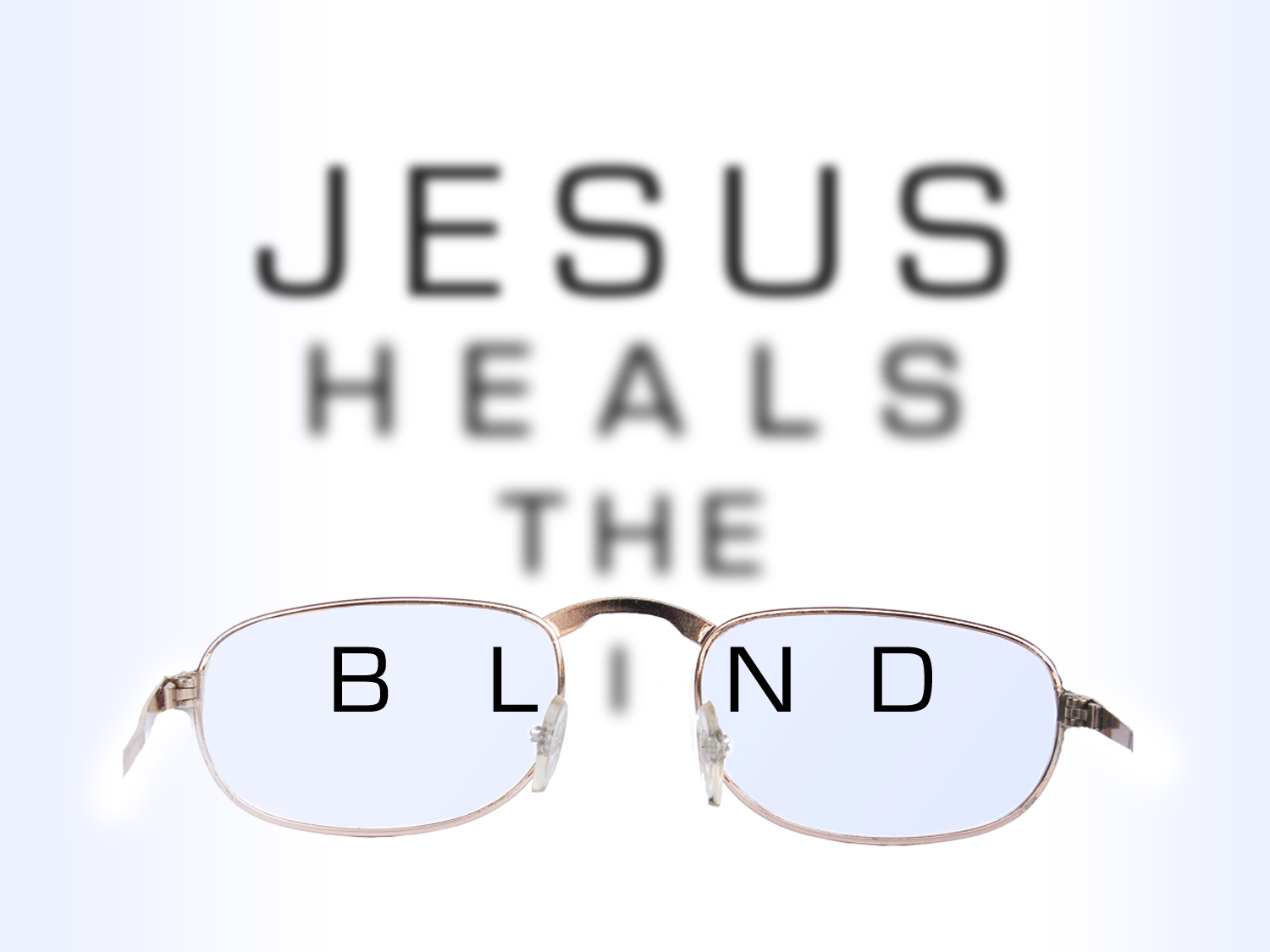 VBS 4:Blind Man
[Speaker Notes: Vs 11 - so I went away and washed, and I received sight.”]